Rehabilitation und Sonderpädagogik im IrakBericht über eine deutsch-irakische Forschungskooperation
Prof. Dr. Monika Ortmann
unter Mitarbeit von Carl Hehmsoth
Vortragsstruktur
Motivation zu der Forschungsreise

Informationen zu Kindheit und Jugend im Irak

Forschungsdesign

Stationen des Forschungsaufenthaltes
Bei der sprachlichen Verwendung der männlichen Form ist die weibliche Variante jeweils eingeschlossen
Eckdaten zur Forschungsreise nach Bagdad
Entstehung: Deutsch- irakische Konferenz an der Humboldt Universität, Dezember 2009;
	Gegenstand: „Transfer der Körperbehindertenpädagogik in den Irak“
Reisedauer: 30.09.2011 – 08.10.2011;
	enge Kooperation mit Organisatoren der Berliner Konferenz und irakischen Vertretern in Deutschland
Motivation und Legitimation für die Irak - Forschungsreise
1 regulärer Kämpfer
8 Zivilisten


           
          


    Erwachsene               Kinder und Jugendliche
50 % zwischen 0 - 15 Jahren
50 % zwischen 15 - 100 Jahren
Irakische Bevölkerung(Informationen der Kinderhilfsorganisation  Unicef)
Ca. 29 Millionen Einwohner
Relation der Kriegstoten im Irak
Saly, 13 Jahre
Saly wurde beim Spielen durch eine von  amerikanischen Soldaten abgeschossene Rakete verletzt. Ihr Bruder starb bei dieser Explosion.



Foto: Paul Flieder
Baha 25 J., Sadik 13 J., Muhammed 13  J.
Alle drei Jungen wurden von Raketen unbekannter Herkunft getroffen. Sie lernten sich im Krankenhaus kennen.

Foto : Paul Flieder
Kindheit und Jugend im Irak
Sie beobachten 	
Bombardements
Kampfhandlungen
Brände
Explosionen
Kindheit und Jugend im Irak
Kinder erleben:

 	eigene Verletzungen, Schmerzen und Angst
 	Verletzungen, Verlust und Tod von 	Angehörigen
 	Folter
 	Vergewaltigung
 	Zerstörungen des eigenen Zuhauses
 	Verstümmelung, Verlust und Tod von 	Freunden
 	Verlust von Haustieren
Kindheit und Jugend im Irak
Kriegsbedingte Folgen:
Depressionen
 Schlafstörungen
 Verhaltensauffälligkeiten
 Regressionen
 Aggressionen
Lebenslange seelische Erkrankungen
Kindheit und Jugend im Irak
Kriegsbedingte Folgen:

 Panikattacken
 Traumata
 Angsterkrankungen
 Misstrauen
 Beziehungslosigkeit
Seelische Verstümmelungen
Aufklärungsmaterial für Eltern und Kinder, Erzieher und Lehrer
Aufklärungsmaterial für Eltern und Kinder, Erzieher und Lehrer
Wissenschaftstheoretische und methodologische Vorgehensweise
Wissenschaftstheoretische Verankerung in der Systemtheorie

Ethnografische Feldforschung

Methodentriangulation
Projektspezifische Probleme der Feldforschung I
Sehr kurzfristige Möglichkeit zur Realisierung des Projekts ( Abhängigkeit von den irakischen Kooperationspartnern und aktuellen Bedingungen im Irak)
Unsicherheit bzgl. des Ablaufes des Forschungsaufenthaltes ( wie oben)
Unkenntnis der Landessprache, der Schrift sowie die Fremdheit der kulturellen Gepflogenheiten, Sitten und Gebräuche
Projektspezifische Probleme der Feldforschung II
Sicherheitsprobleme und sicherheitsbedingte Einschränkung der Mobilität/ Einschränkungen durch psychische Unsicherheit 
Forscher als Lernende (Tabula Rasa) bzgl. der aktuellen Lebensbedingungen im Irak sowie der Sichtweise der Iraker hinsichtlich ihrer aktuellen und zukünftigen Lebenssituation.
Legitimation des ethnomethodologischen Forschungsansatzes
Das Forschungsfeld muss ohne gesicherte Vorkenntnisse erschlossen werden.
Vorannahmen müssen durch erste Hypothesenbildungen immer wieder neu überprüft werden. 
Die Sammlung ständig neuer Daten muss kontinuierlich der Entwicklung und Verifizierung der bisher gebildeten Hypothesen dienen.
Uni Bagdad, Fakultät für Sozialwissenschaften
Sonntag, 02.10.11
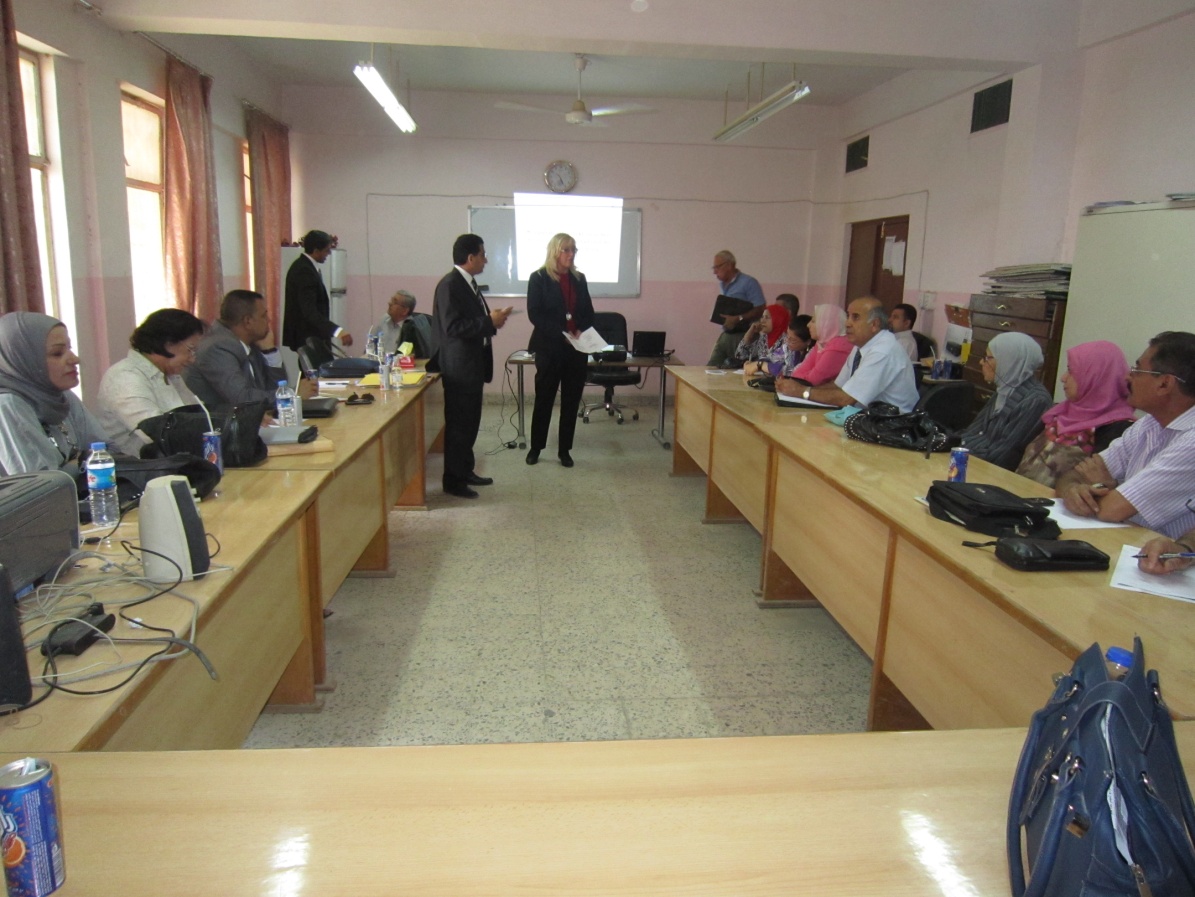 Uni Bagdad, Fakultät für SozialwissenschaftenSonntag, 02.10.11
Gesprächspartnerinnen und Partner:
Professoren und Dozenten aus den Erziehungswissenschaften, Psychologie, Soziologie und Anthropologie
Gesprächsschwerpunkte:
Zusammenarbeit Universität und Ministerien 
Selbsthilfegruppen für Familien mit Menschen mit Behinderungen
Autismus (tritt als Folge der Kriege verstärkt auf)
Gesundheitsministerium, 
Abteilung Körperbehinderung
Sonntag, 02.10.11
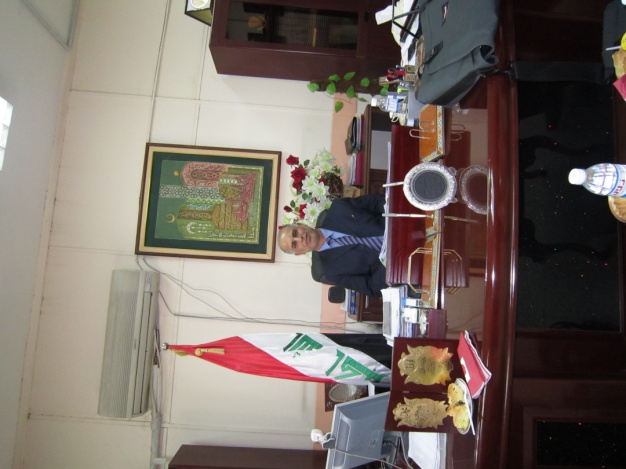 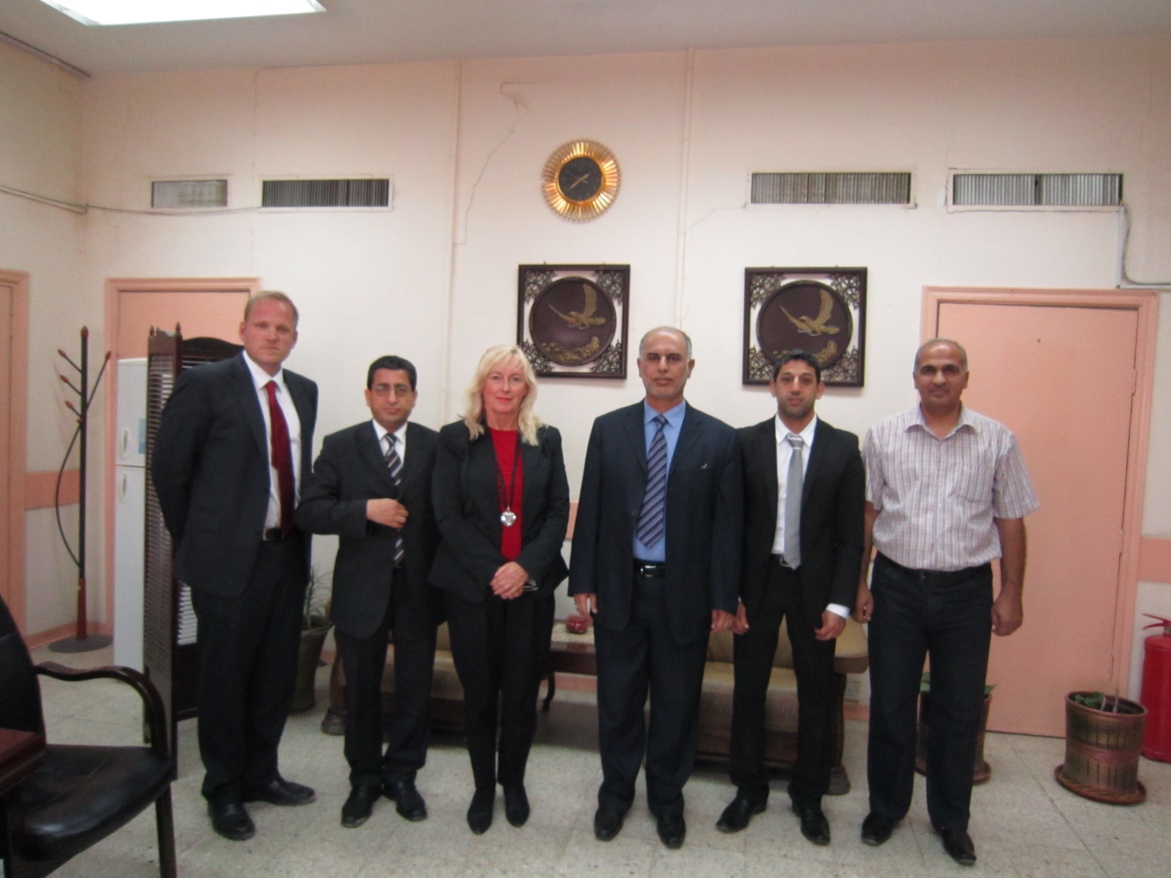 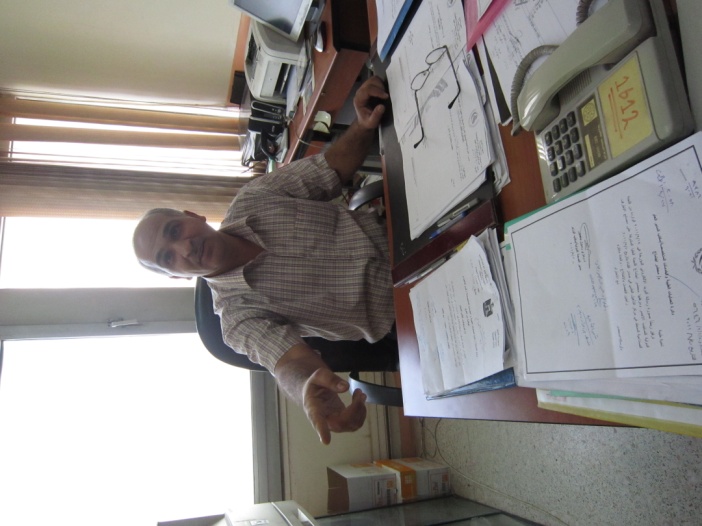 Gesundheitsministerium, Abteilung KörperbehinderungSonntag, 02.10.11
Gesprächspartner: 
Hohe Ministerialbeamte und Mediziner
Gesprächsschwerpunkte: 
Aufbau eines dritten Rehabilitationszentrums in Bagdad
Wünsche nach Zusammenarbeit mit deutschen Firmen zur Versorgung von Menschen mit Behinderungen
Fehlende Statistiken und Arbeitspläne
Anthropologie, Soziologie und Erziehungswissenschaften 
Universität Almustansiriya
Treffen mit dem Dekan der Fakultät Geisteswissenschaften
Montag 03.10.11
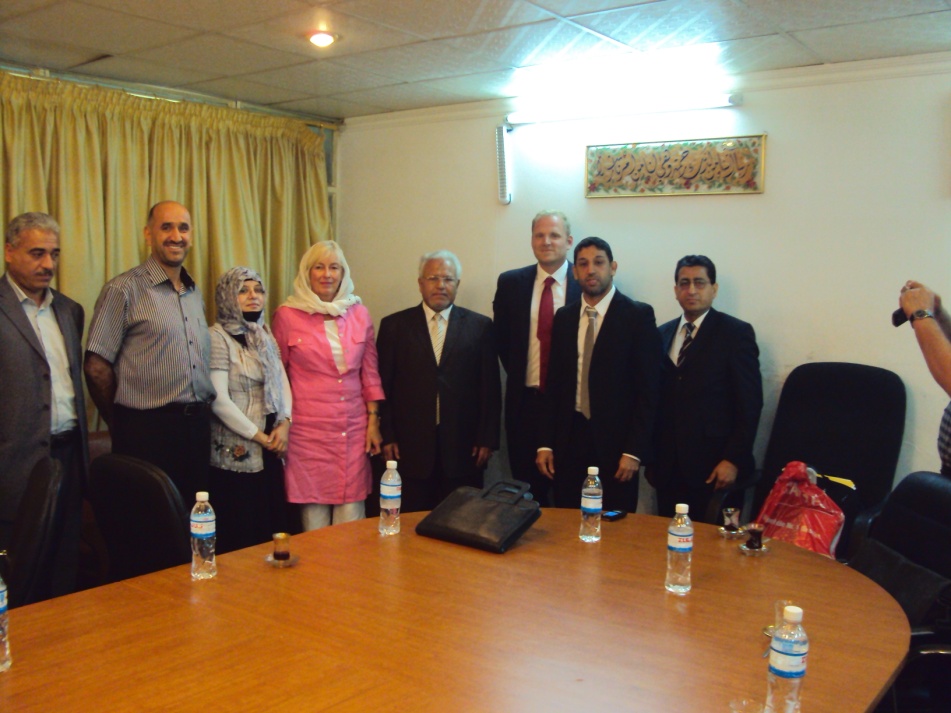 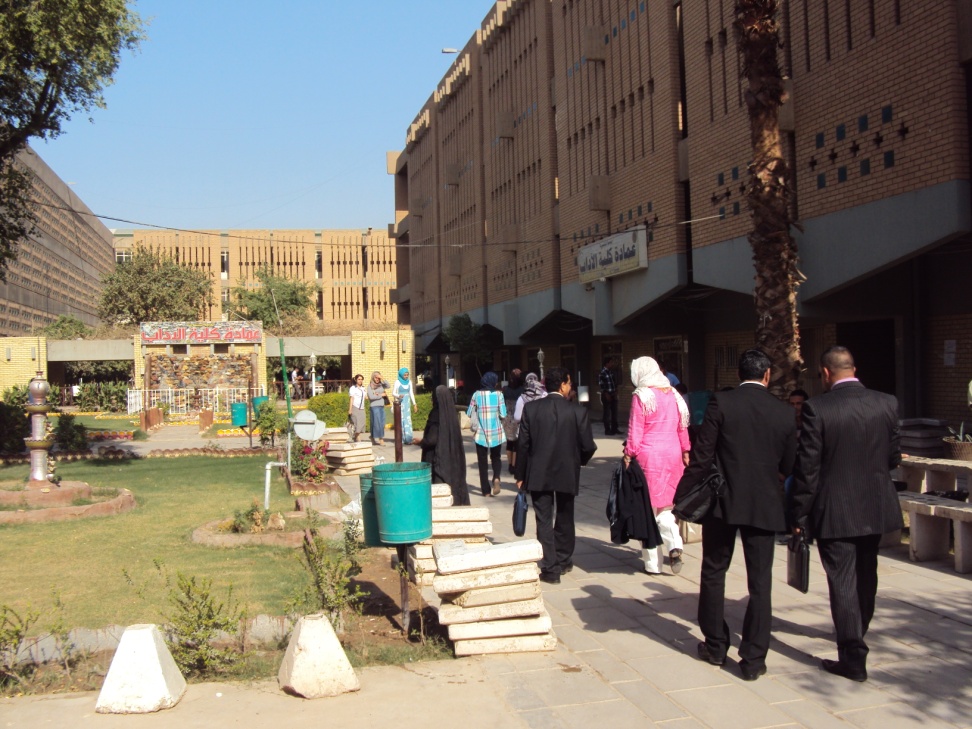 Anthropologie, Soziologie und Erziehungswissenschaften Universität AlmustansiriyaTreffen mit dem Dekan der Fakultät GeisteswissenschaftenMontag 03.10.11
Gesprächspartner:
Dekan der Fakultät Geisteswissenschaften
Wissenschaftliches Kollegium
Gesprächsschwerpunkte:
Tabuisierung der Problematik, eine Behinderung zu haben (gesamtgesellschaftliches Problem)
Drei Konferenzen der Fakultät, eine vierte zur internationalen Kooperation soll hinzugefügt werden.
Besuch des Arbeits- und Sozialministeriums
Montag 03.10.11
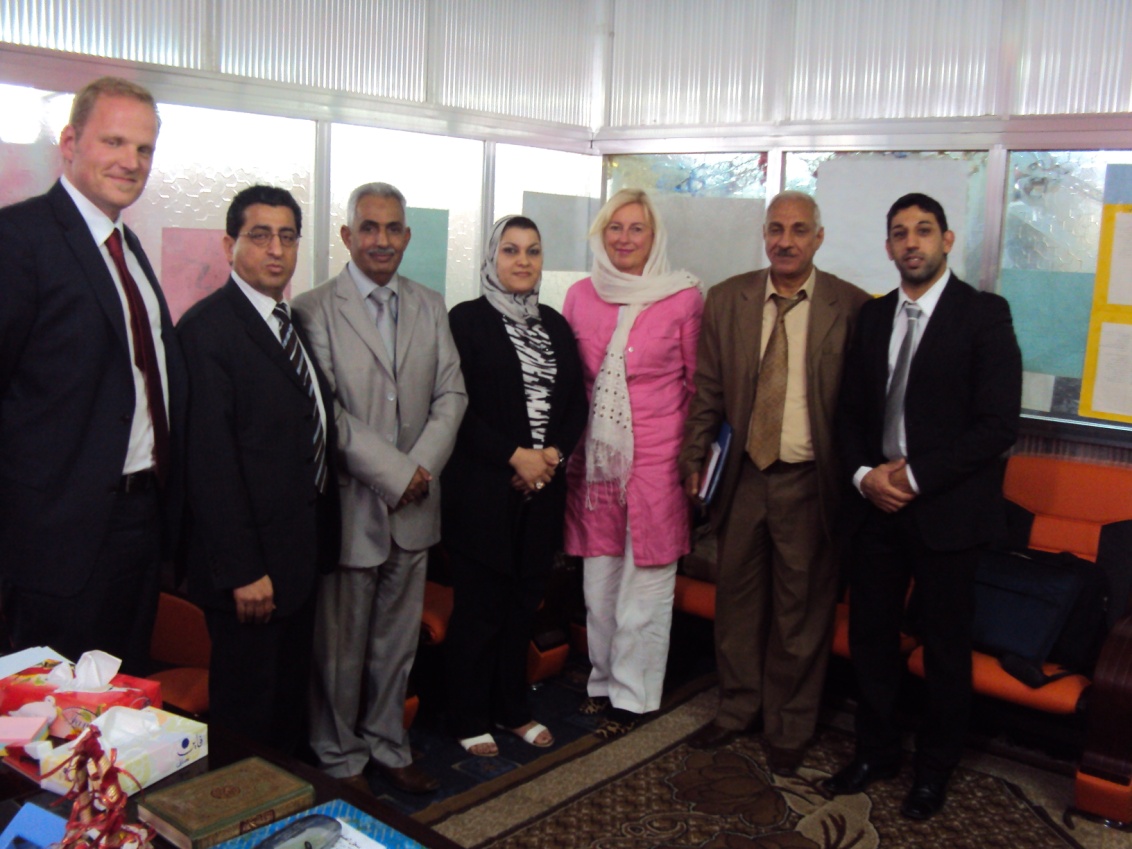 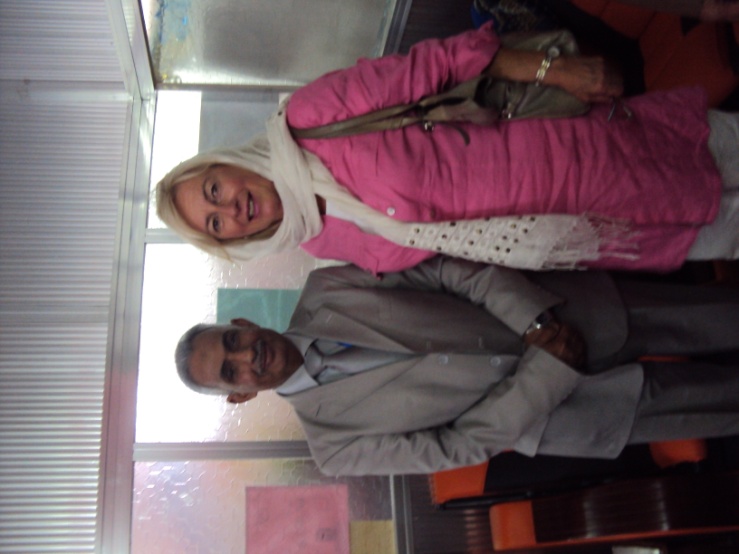 Besuch des Arbeits- und SozialministeriumsMontag 03.10.11
Gesprächspartner:
Leitende Beamte des Ministeriums
Gesprächsschwerpunkte:
Integration von Menschen mit Kriegsverletzungen und Behinderungen 
Berufsausbildende Werkstätten für Menschen mit „Sonderbedarf“ (irakische Sprachregelung)
Begrenzung der Rehabilitation: Sie wird nur für Menschen zwischen 14 und 40 angeboten
Besuch der Deutschen  Botschaft Montag 03.10.11
Gesprächspartner:
 Botschafter Carl G.C. Berger; Mario Oswald, Kulturattache; Ambassador Alaa Al- Hashimy (Head of Europe Dept.) und viele andere geladene, hochrangige Gäste unterschiedlicher arabischer Staaten
Gesprächsschwerpunkte: 
Deutsch- irakisches Forschungsprojekt
Lebensbedingungen in Bagdad
Besuch des Diagnostikzentrums und des beruflichen Rehabilitations-
zentrums Alhuda
Dienstag 04.10.11
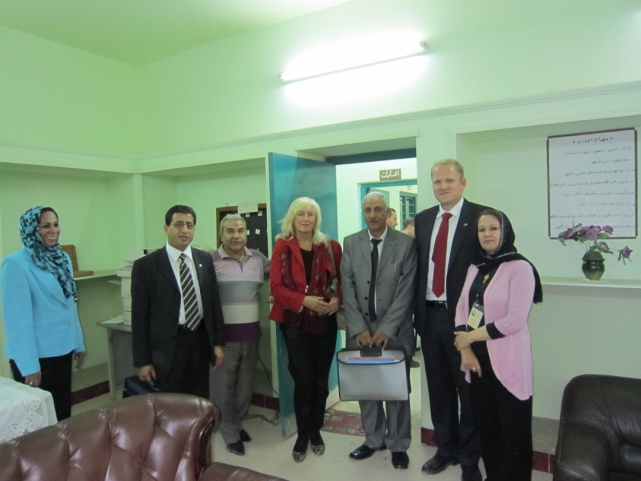 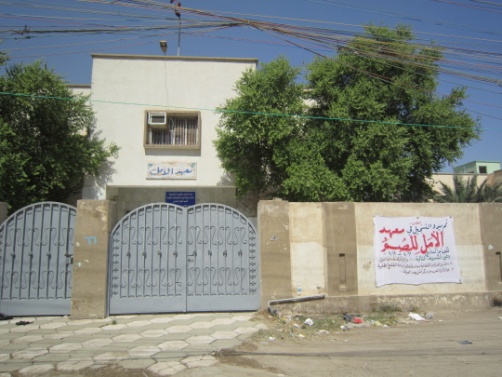 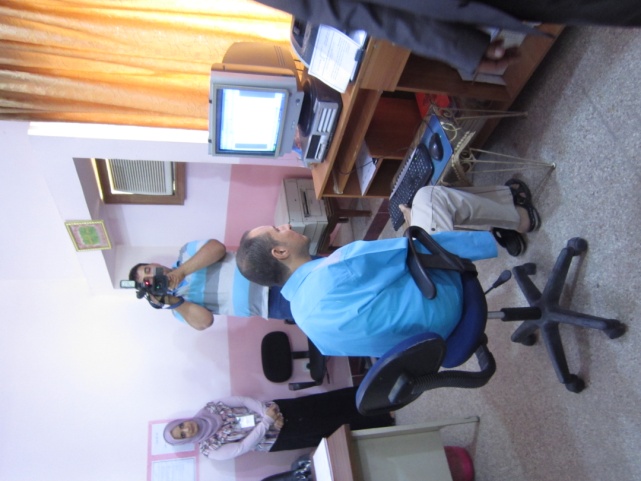 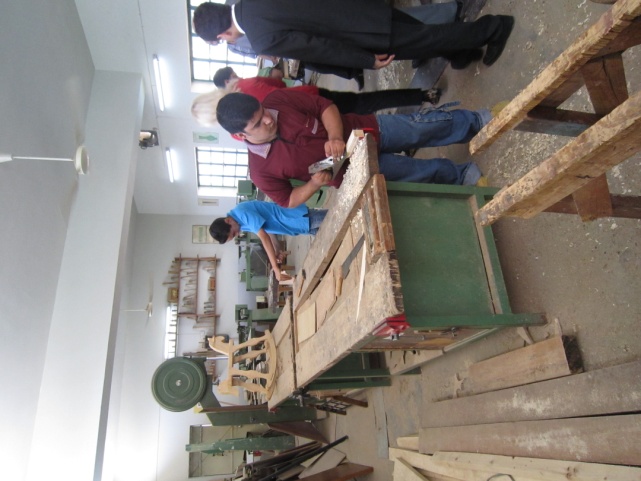 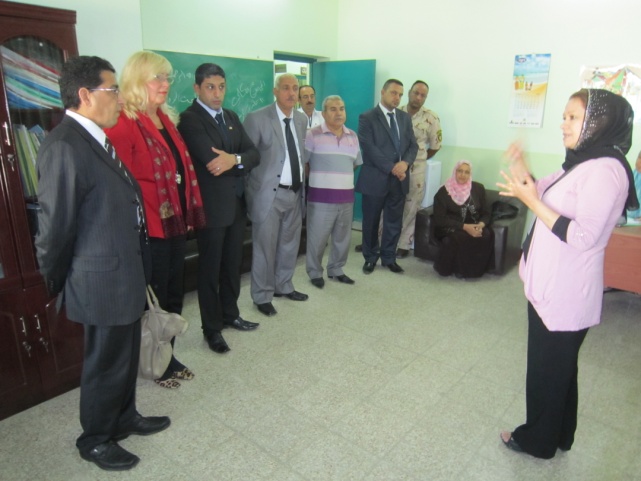 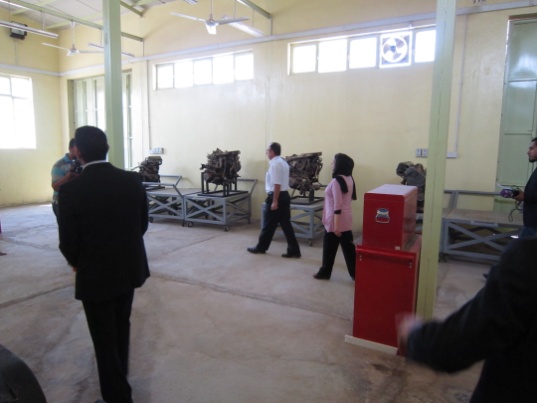 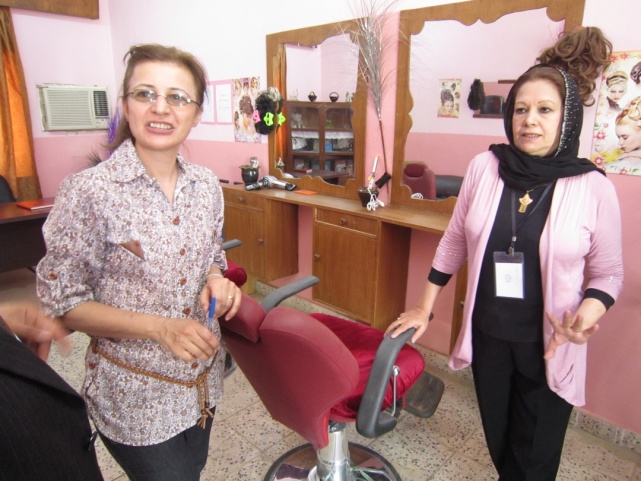 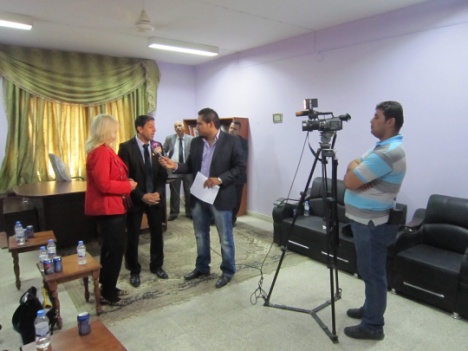 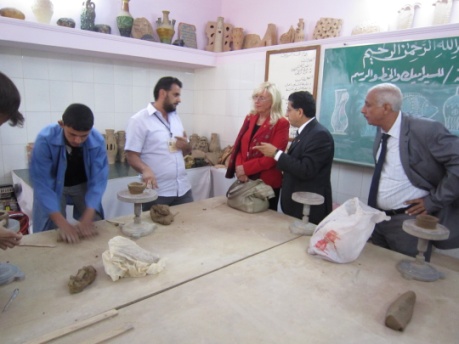 Besuch des Diagnostikzentrums und beruflichen Rehabilitationszentrums AlhudaDienstag 04.10.11
Gesprächspartner:
Psychologen, Sozialarbeiter
Gesprächsschwerpunkte:
Staatliches Programm zur Grundsicherung (40 Euro für Ledige, 110 Euro für Verheiratete)
Lehrstoffe sind veraltet (ca. 30 Jahre Rückstand)
Ausbildungsbereich für Lehrkräfte, die Blinde und Gehörlose ausbilden, fehlt völlig
Versch. Berufsausbildungen werden angeboten
Ambulantes Beratungsprogramm (ca. 150 Pers.)
Besuch des Forschungszentrums für psychologische 
Untersuchungen der Bagdad Universität
Dienstag 4.10.11
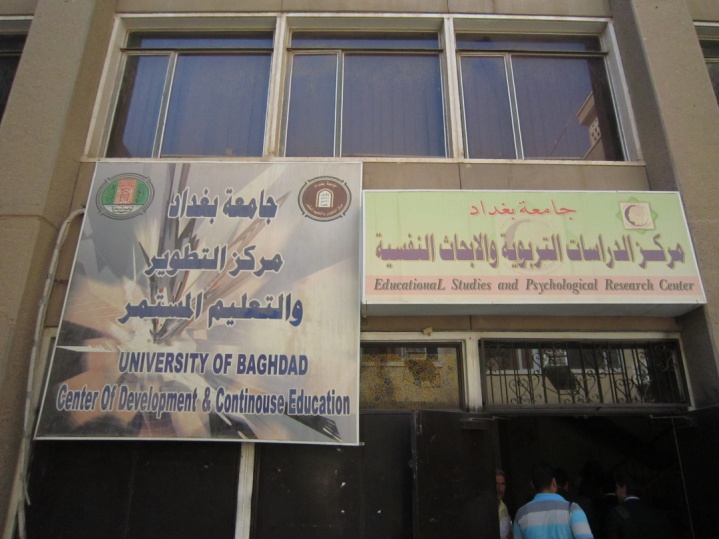 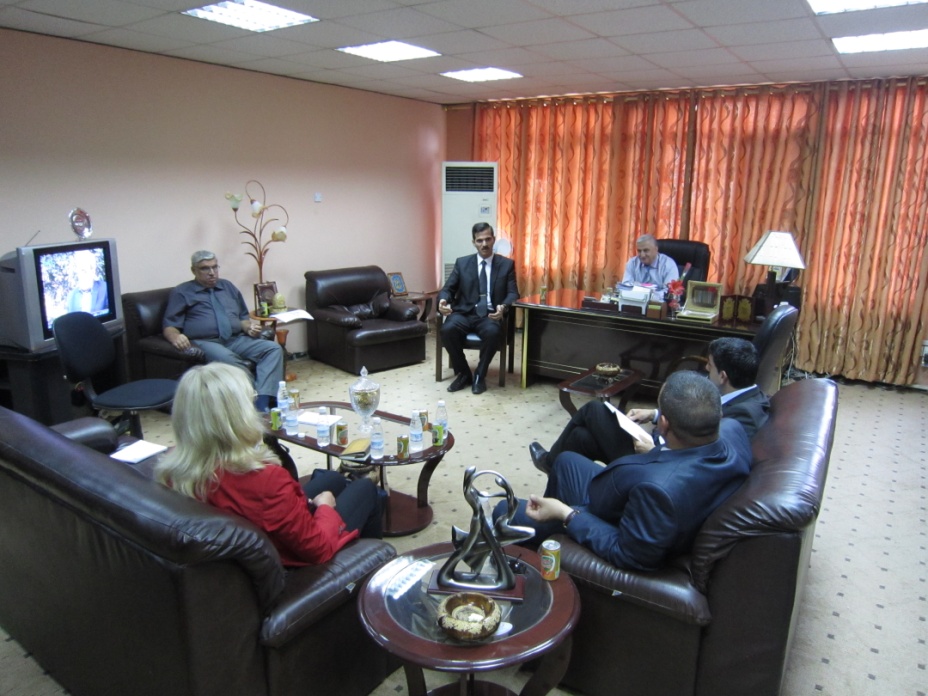 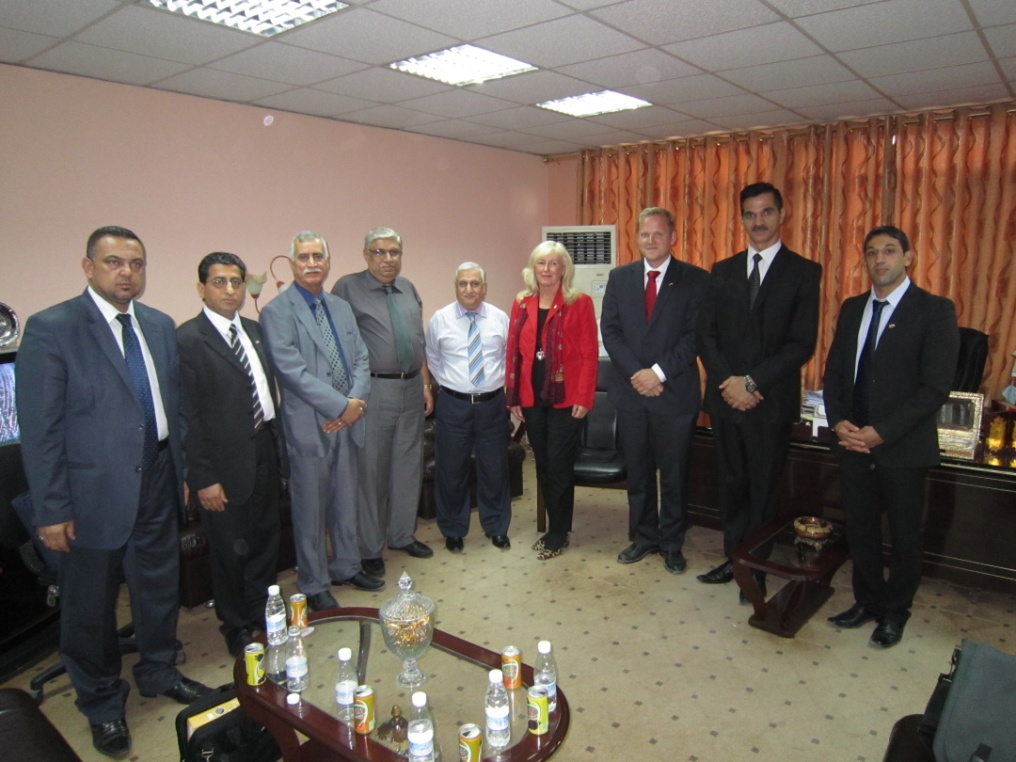 Besuch des Forschungszentrums für psychologische Untersuchungen der Bagdad UniversitätDienstag 4.10.11
Gesprächspartner:
Dekan und Kollegium der Psychologen 
Gesprächsschwerpunkte:
Psychologische Diagnostik/ neue Methoden
Schwerpunkt PTS/ Fehlende Behandlungsmethoden
Fehlende Lehrmaterialien, insb. aktuelle Literatur
Psychologische Qualifikation/ variabel, weil fehlende gesetzliche Festschreibungen
Besuch des Außenministeriums
Treffen mit dem „Head of European Department“
Alaa Al- Hashimy
Mittwoch 05.10.11
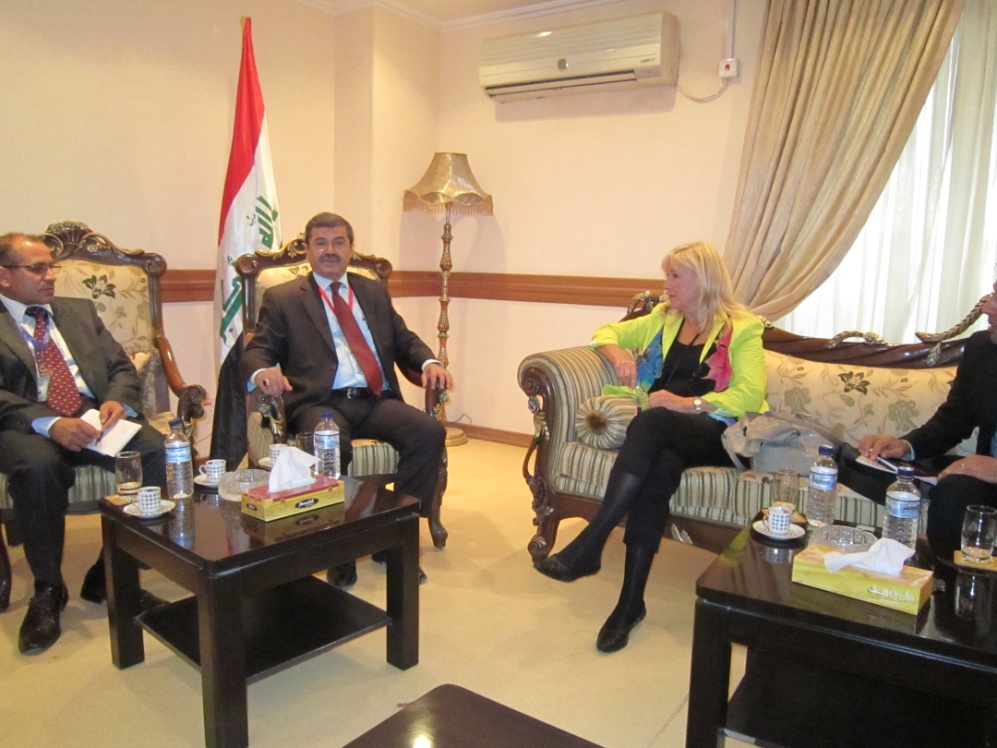 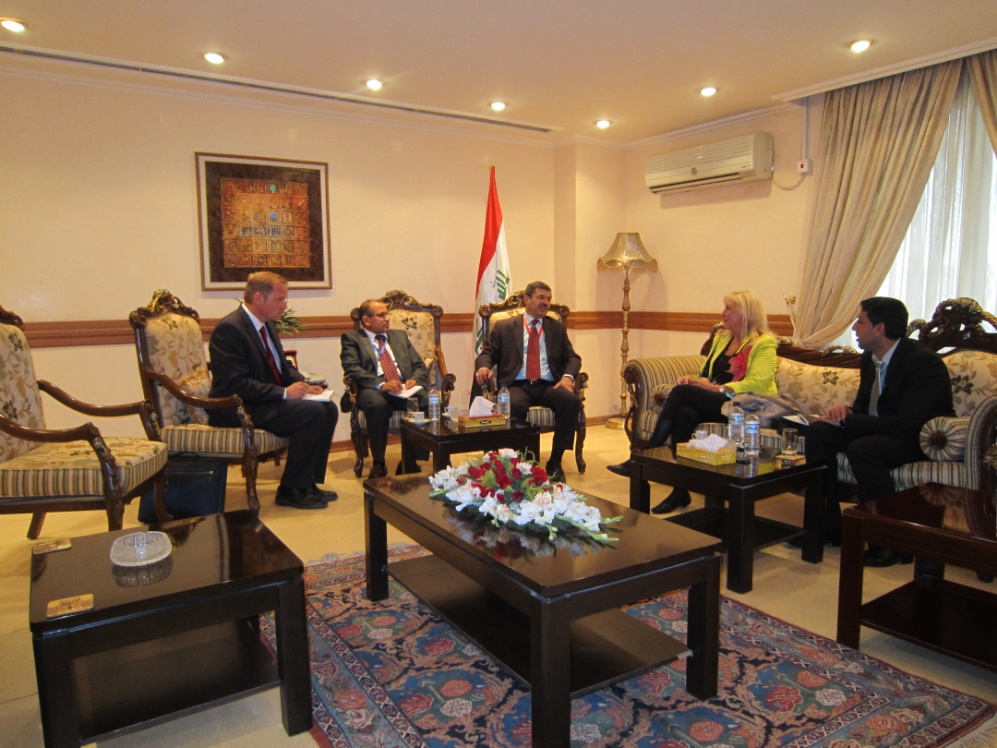 Herr Al- Hashimy ist der Vorgesetzte der 
Botschafter der 27 zur EU gehörenden Mitgliedsländer, sowie der 
13 assoziierten Länder .
Gesprächspartner:
„Head of European Department“, Alaa Al- Hashimy
Persönlicher Berater 
Gesprächsschwerpunkte:
Akquise von Forschungsgeldern über EU
Universitätspartnerschaft der Bagdader Universitäten mit der Universität Oldenburg 
Vermittlung von Kontakten
Besuch des AußenministeriumsMittwoch 05.10.11
Besuch des medizinischen Rehabilitationszentrums Bagdad  
Mittwoch 05.10.11
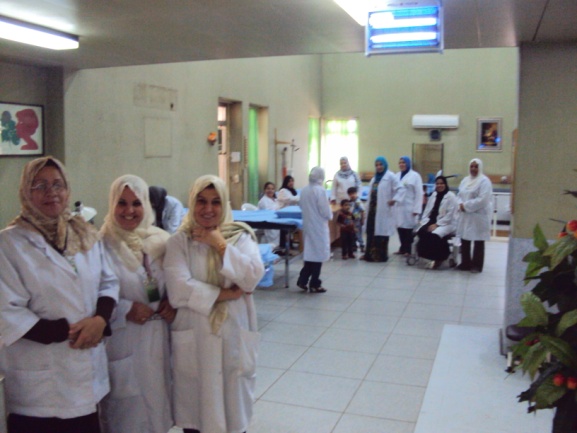 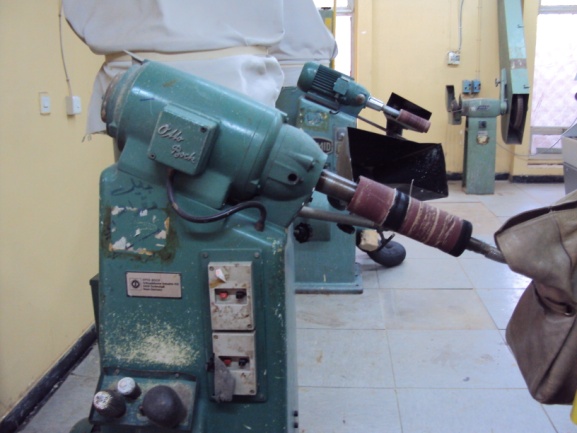 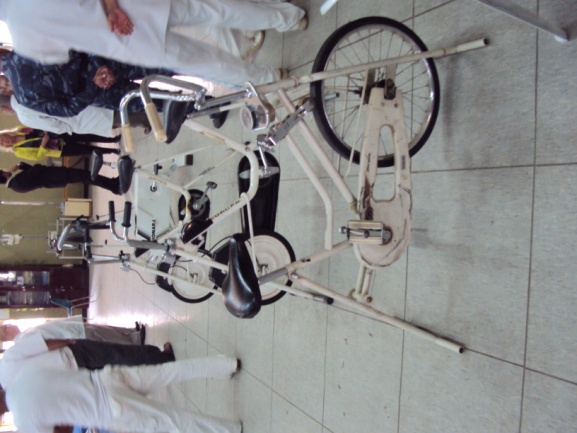 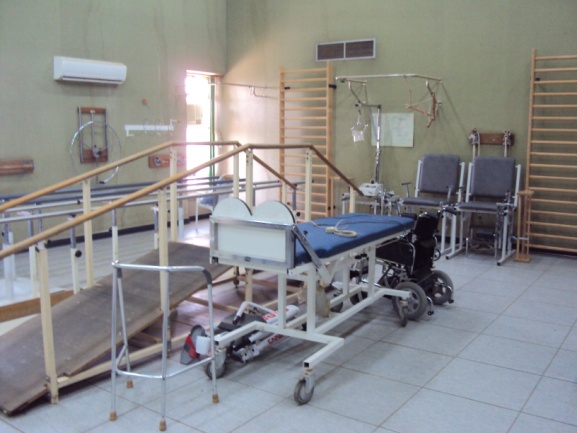 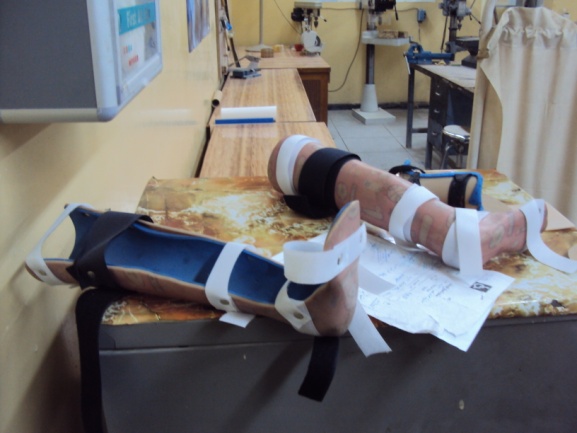 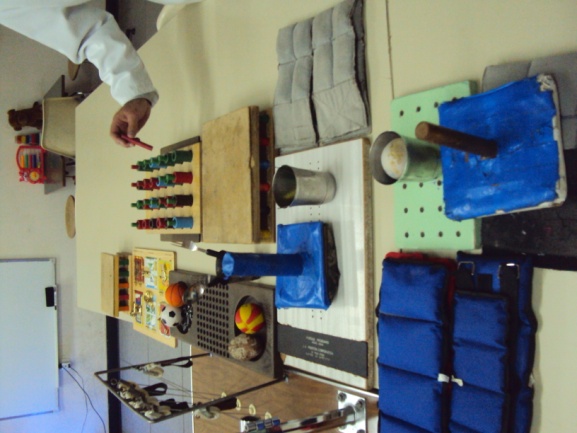 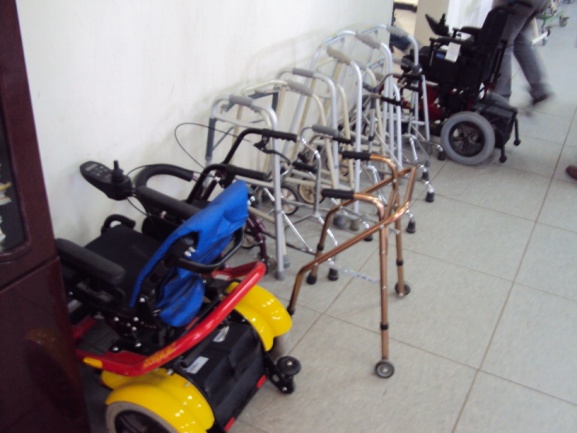 Besuch des medizinischen Rehabilitationszentrums Bagdad  Mittwoch 05.10.11
Gesprächspartner:
Leitender Arzt des Reha- Zentrums
Mitarbeiter aus unterschiedlichen Arbeitsbereichen
Gesprächsschwerpunkte:
Fachkräfteausbildung (nicht mehr zeitgemäß)
Prothesen und Orthesenherstellung (wie oben)
Versch. Therapieformen
Kooperation im Ausbildungsbereich mit dem deutschen Prothesenhersteller Otto Bock/ Duderstadt
Besuch der Hochschule für Sonderpädagogik
Donnerstag 06.10.11
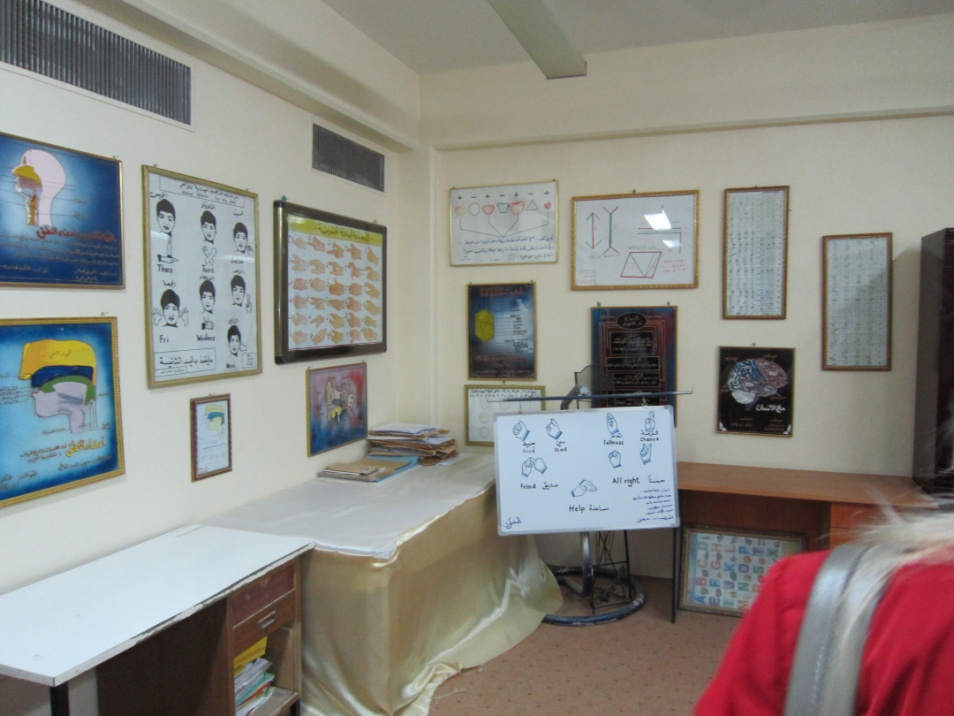 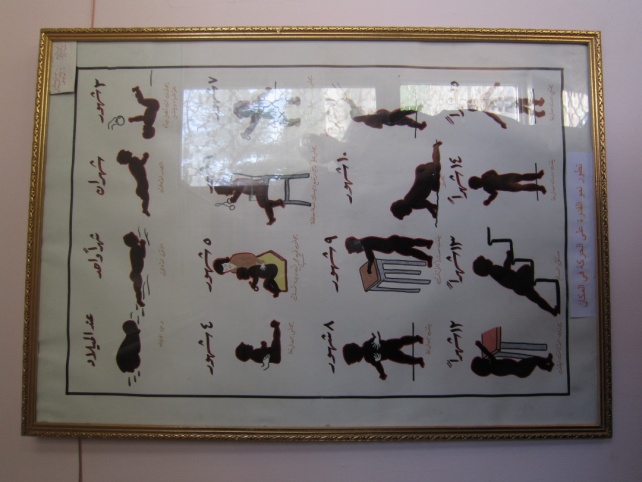 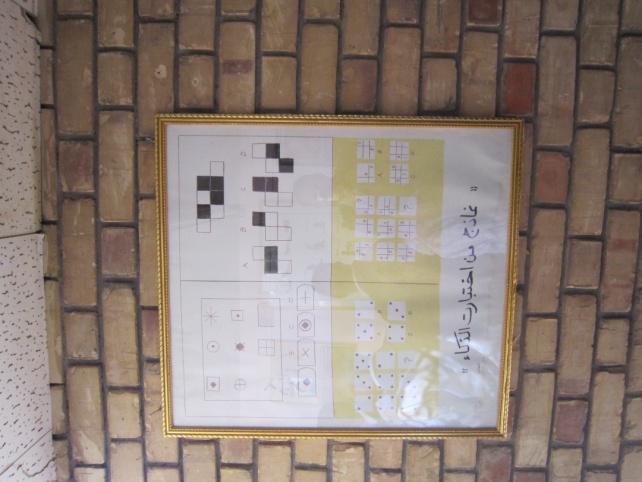 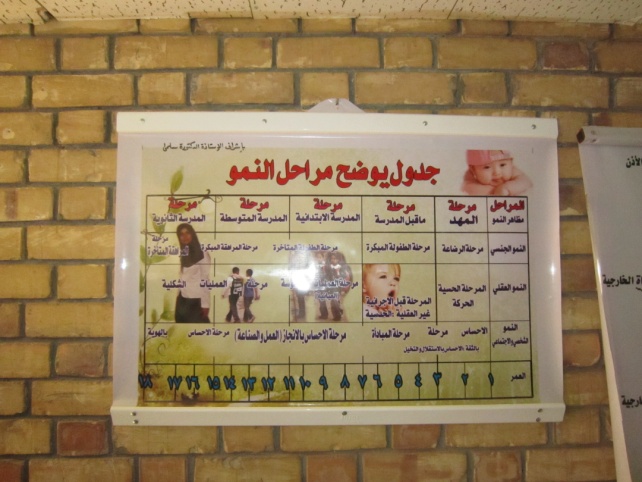 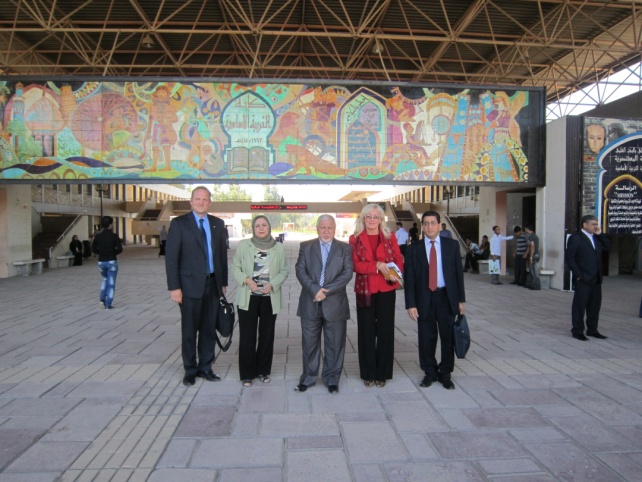 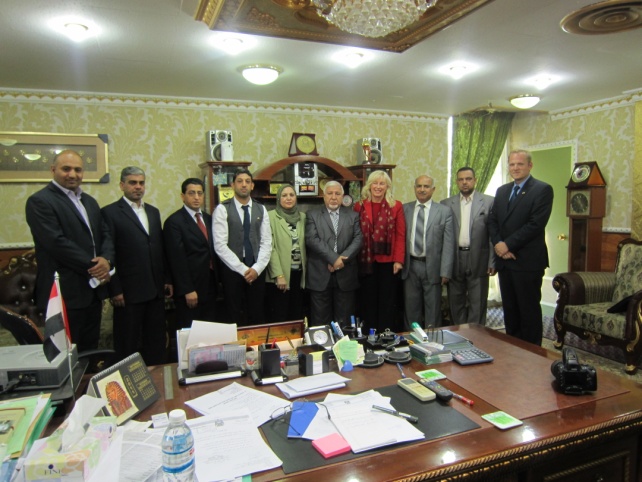 Besuch der Hochschule für SonderpädagogikDonnerstag 06.10.11
Gesprächspartner:
Dekan, Professoren und Dozenten der Abteilung für Sonderpädagogik 
Gesprächsschwerpunkte:
Fachrichtung Sonderpädagogik seit 1980 ( 150 Stud.)
Wenig Beachtung durch die Ministerien
Hochschuldidaktisches Lehrmaterial wurde nach 2003 im Rahmen von Kriegshandlungen verbrannt und geplündert
Kein Anschluss an internationale Entwicklungen seit 1990
Gehäuftes Vorkommen von Autismus
Besuch des medizinischen Rehabilitationszentrums 
Al Gadhir Bagdad, Al Rasafa (Stadtteil)
Donnerstag 06.10.11
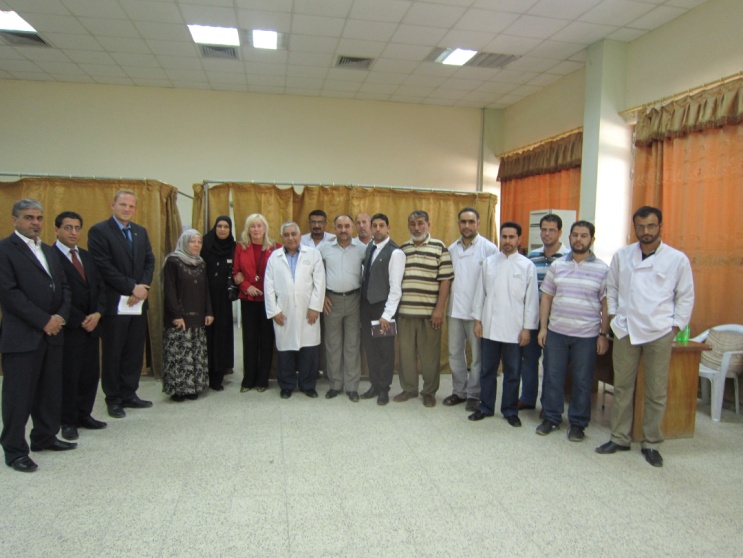 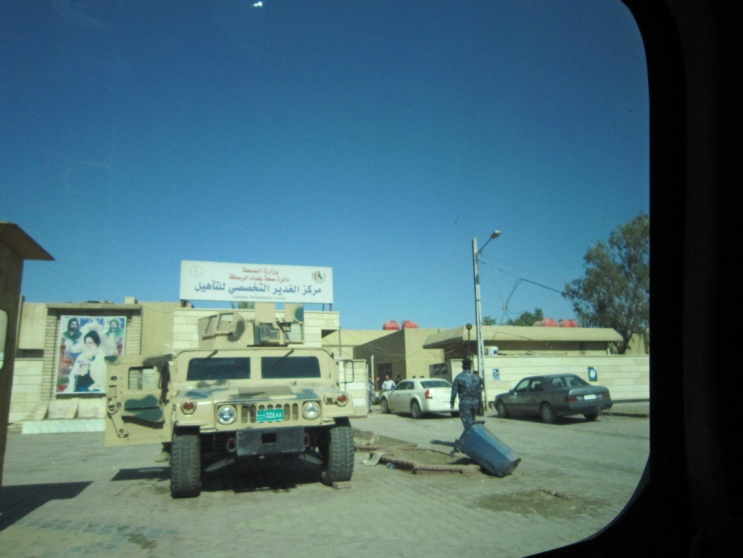 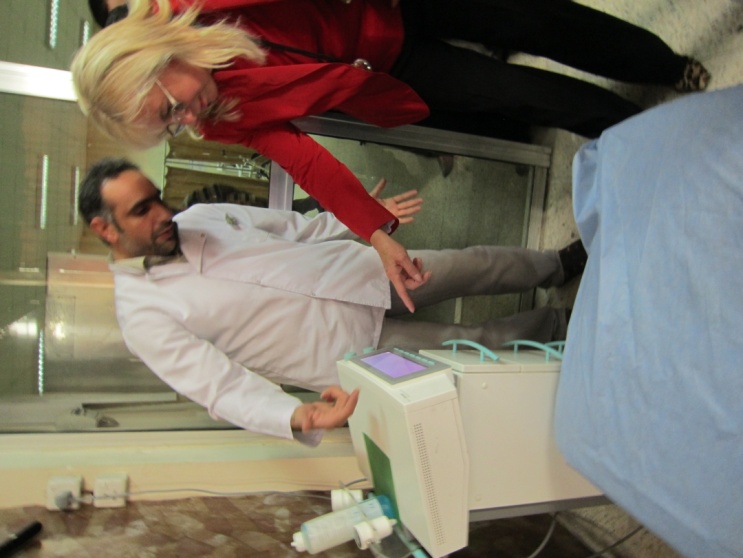 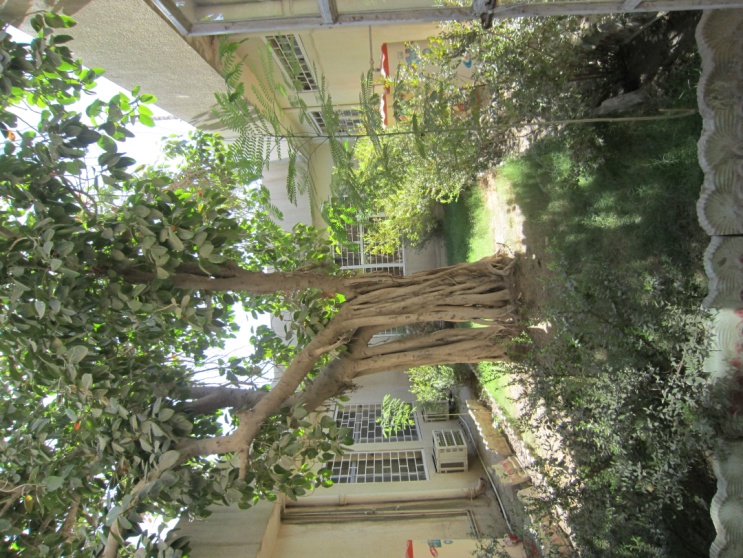 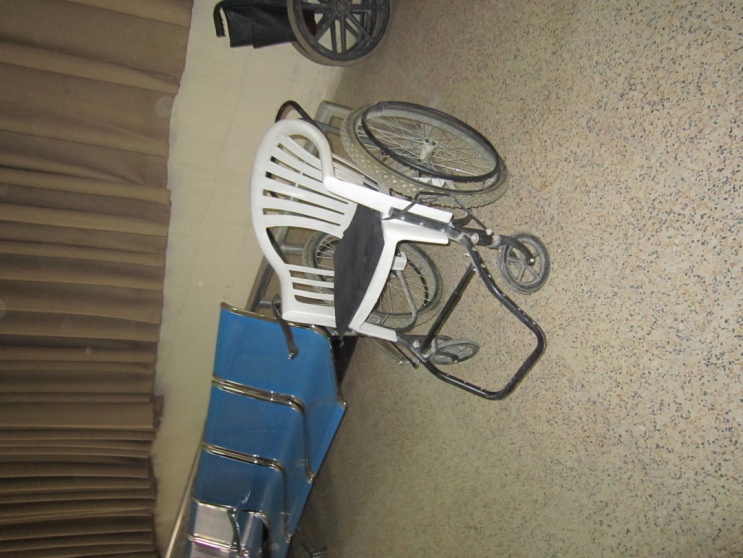 Besuch des medizinischen Rehabilitationszentrums Al Gadhir, Bagdad Donnerstag 06.10.11
Gesprächspartner:
Leitender Arzt des Reha- Zentrums
Mitarbeiter aus unterschiedlichen Arbeitsbereichen
Gesprächsschwerpunkte:
Spezialisierung auf Gelenkprobleme und Wirbelsäulenschäden
Behandlungskapazität/ Tag: ca. 100
Hilfsmittelversorgung für Menschen mit Behinderungen
Abschlusskonferenz zur Bewertung des Besuchs mit allen beteiligten Fachleuten 
unter der Schirmherrschaft des Beraters des Ministerpräsidenten 
Herrn Hak Al- Hakim
Freitag, 07.10.11
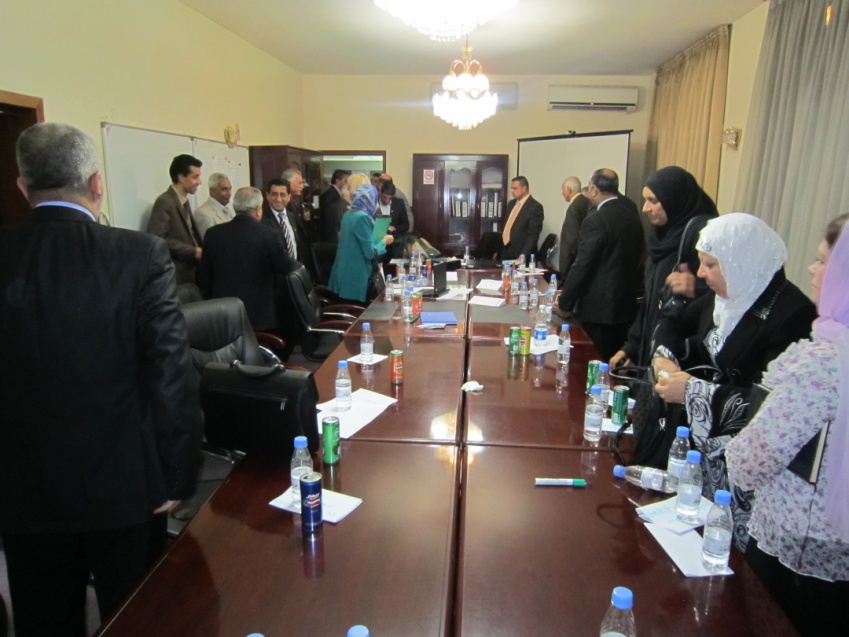 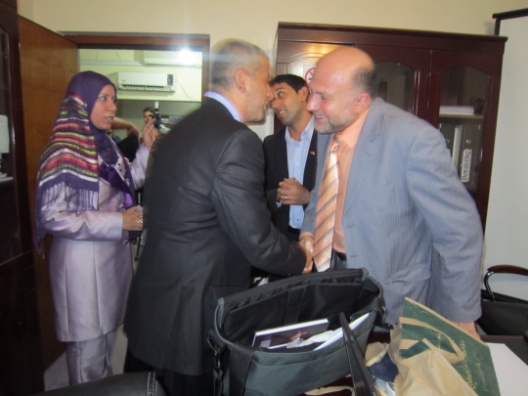 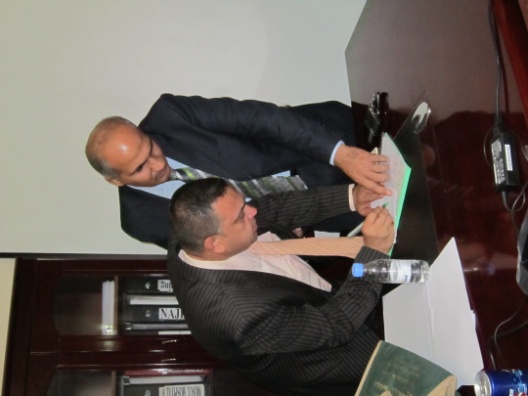 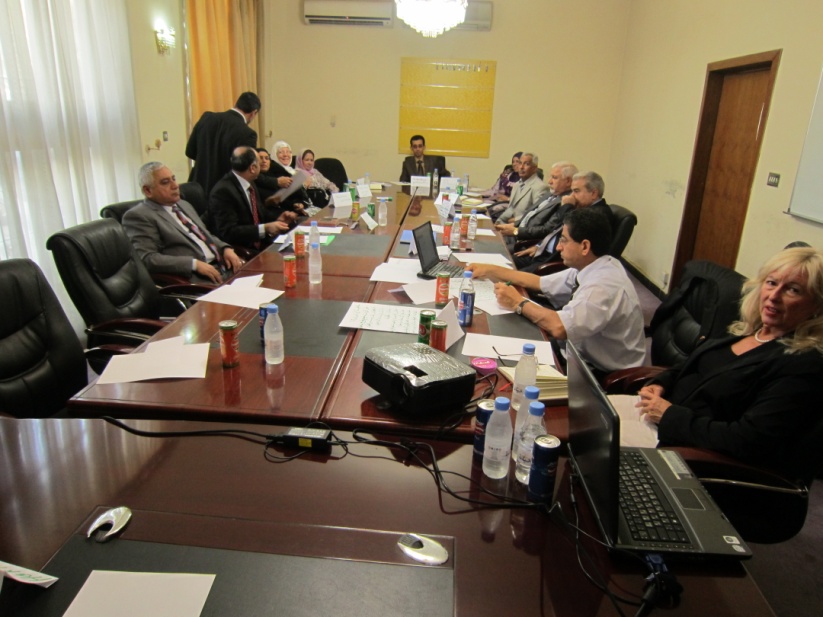 Ergebnisse der AbschlusskonferenzFreitag, 07.10.11
Teilnehmer: 
Aus allen besuchten Institutionen ein- bis zwei leitende Personen

Ablauf: 
Diskussion und Fragebogenbearbeitung
Ergebnisse der AbschlusskonferenzFreitag, 07.10.11
Fragebogenergebnisse (Vorstellungen und Vorschläge der Teilnehmer)
Zusammenarbeit im Bereich Forschung
Austausch von Curricula und Literatur
Weiterbildungsangebote für irakische Fachkräfte
Konferenzen und Forschungstreffen von deutschen und irakischen Wissenschaftlern
Vermittlung neuer Methoden bzgl. der Hochschuldidaktik, Diagnostik und Therapie 
Aufbau eines deutsch-irakischen Zentrums in Bagdad für Menschen mit „Sonderbedarf“
Danke für Ihr Interesse!